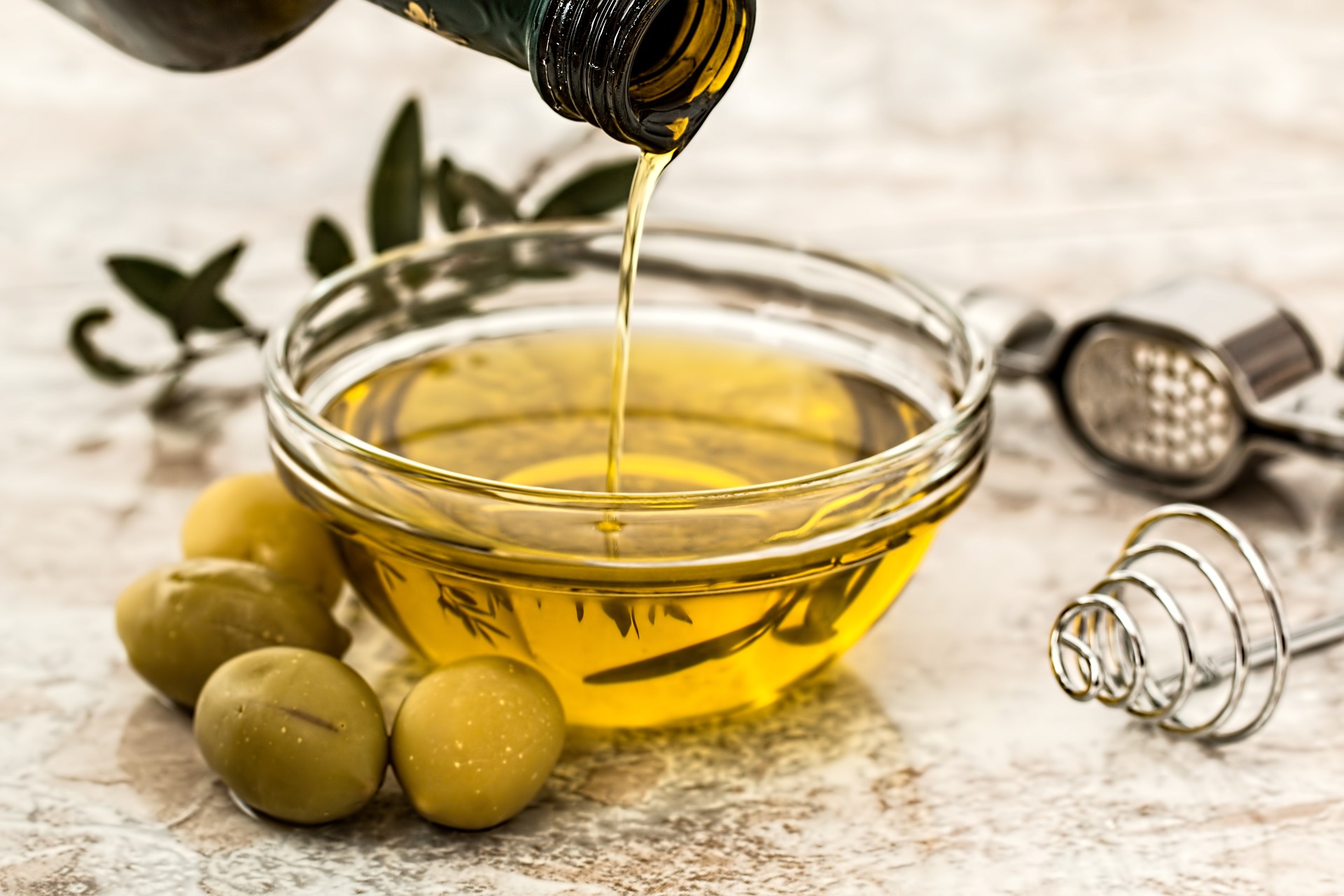 VÝŽIVA V PREVENCI   • správný výběr tuků •• šetrná tepelná úprava • sůl •
Mgr. Martin Krobot
Ústav ochrany a podpory zdraví
BZNT031 – Nutriční terapie a výživa člověka
BPKV031 – Výživa v porodní asistenci
podzim 2018
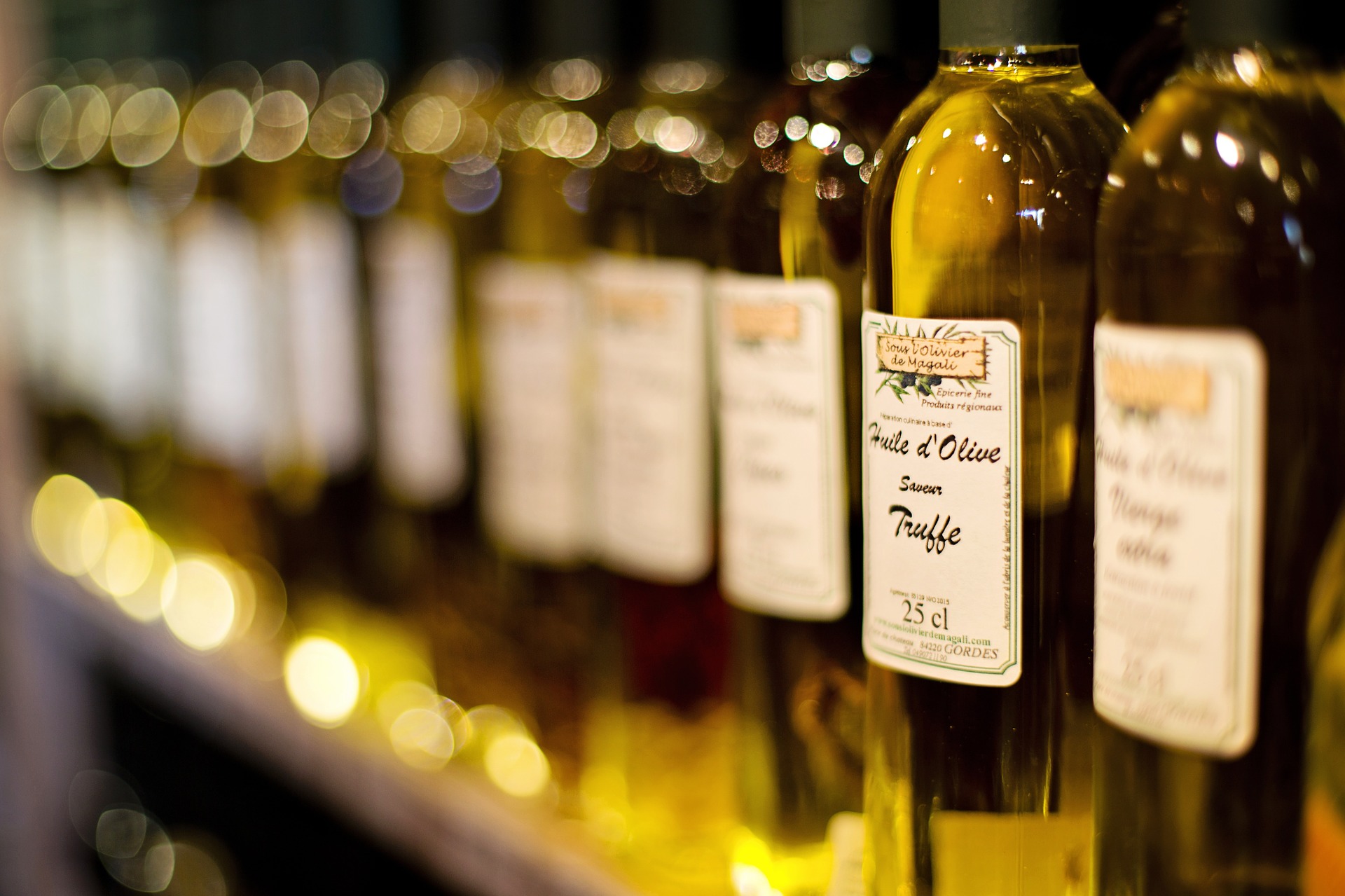 Tuky
Steroly
základem je steran – cyklopentan + fenantren
neřadí se mezi tuky, jde o látky tukové povahy
nejsou zdrojem energie
nejznámější zástupce cholesterol
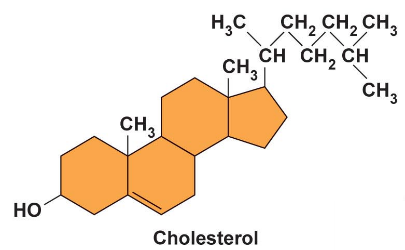 Výživa v prevenci
Tuky
3
Cholesterol
esenciální látka
stavební součást cytoplazmatické membrány
tvorba steroidních hormonů
žlučové kyseliny – trávení tuků
produkce vitaminu D v kůži

zdroje cholesterolu
tvorba v játrech
přívod stravou
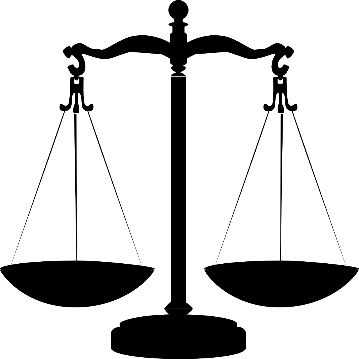 Výživa v prevenci
Tuky
4
Cholesterol ve stravě
potraviny živočišného původu
bohaté zdroje cholesterolu:
vaječný žloutek
mozek, játra, vnitřnosti obecně
mořské plody

LDL vs. HDL cholesterol
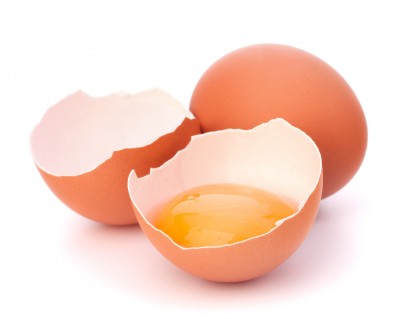 Výživa v prevenci
Tuky
5
Důležité!
U většiny lidí nezáleží na přívodu cholesterolu stravou, ale spíše na množství a typu mastných kyselin.

Přívod cholesterolu ze stravy neznamenájeho zvýšení v krvi díky regulaci tvorbycholesterolu v játrech.
Výživa v prevenci
Tuky
6
Vliv MK na hladinu cholesterolu
nasycené MK
zvýšení LDL a celkového – laurová, myristová, palmitová (stearová)
zvýšení HDL – laurová
mononenasycené MK
snížení LDL a zvýšení HDL
polynenasycené MK
snížení LDL a celkového – n-6 PUFA, α-linolenová
snížení TAG – EPA, DHA
Výživa v prevenci
Tuky
7
Ideální lipoproteinový profil
nejlepšího lipoproteinového profilu je dosaženo nahrazením SFA a TFA směsí olejové kys., linoleové kys. a n-3 MK
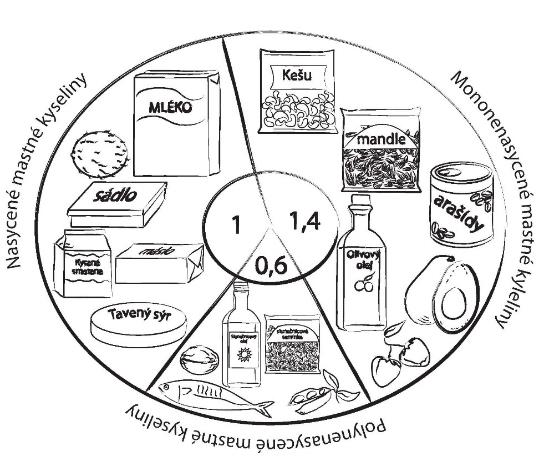 Výživa v prevenci
Tuky
9
A jak ho dosáhnout?
číst obaly od potravin 
nahrazovat volné živočišné tuky olivovým (řepkovým) olejem
vyhnout se ztuženým tukům s TFA
vybírat libové maso, drůbež, ryby
odkrajovat viditelný tuk
omezit zpracované maso, vnitřnosti (?)
nahrazujte produkty s vysokým obsahem tuku
Výživa v prevenci
Tuky
10
Transmastné kyseliny (TFA)
TFA jsou produkovány:
přirozeně v rámci živočišného tuku činností bakterií v GIT (maso, mléko a ml. výrobky)
hydrogenací tekutých rostlinných olejů – ztužování (polevy, náplně, dříve margaríny)
v průběhu zahřívání olejů během vaření na teploty > 200–220 °C
Výživa v prevenci
Tuky
11
Hydrogenace nenasycených MK
proces doplnění chybějících atomů vodíku do molekuly nenasycené MK (dnes již téměř nahrazen reesterifikací)
účel:
ztužení tekutých tuků
produkce chemicky stabilnějších tuků
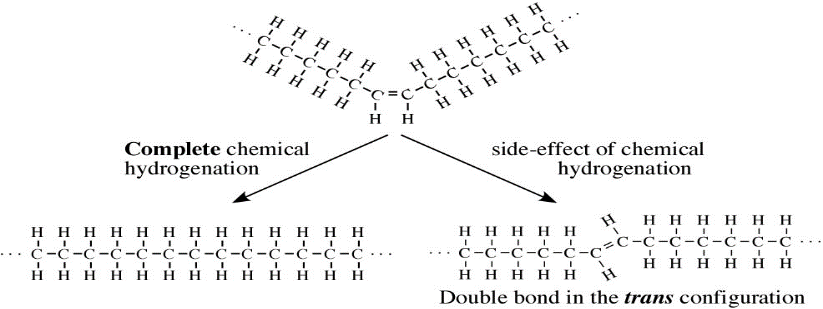 Výživa v prevenci
Tuky
12
Proč snižovat TFA?
TFA prokazatelně zvyšují LDL a snižují HDL cholesterol
přívod TFA by měl být nejnižší možný v rámci plnohodnotného jídelníčku
WHO, SPV – <1 % celkové energie (2,5 g/den)
snaha o snížení i na straně potravinářského průmyslu
návrh EU z 4. 10. 2018 – potraviny neobsahují více než 2 g TFA/100 g výrobku


přirozeně se vyskytující vs. industriální – je v jejich účinku rozdíl?
Výživa v prevenci
Tuky
13
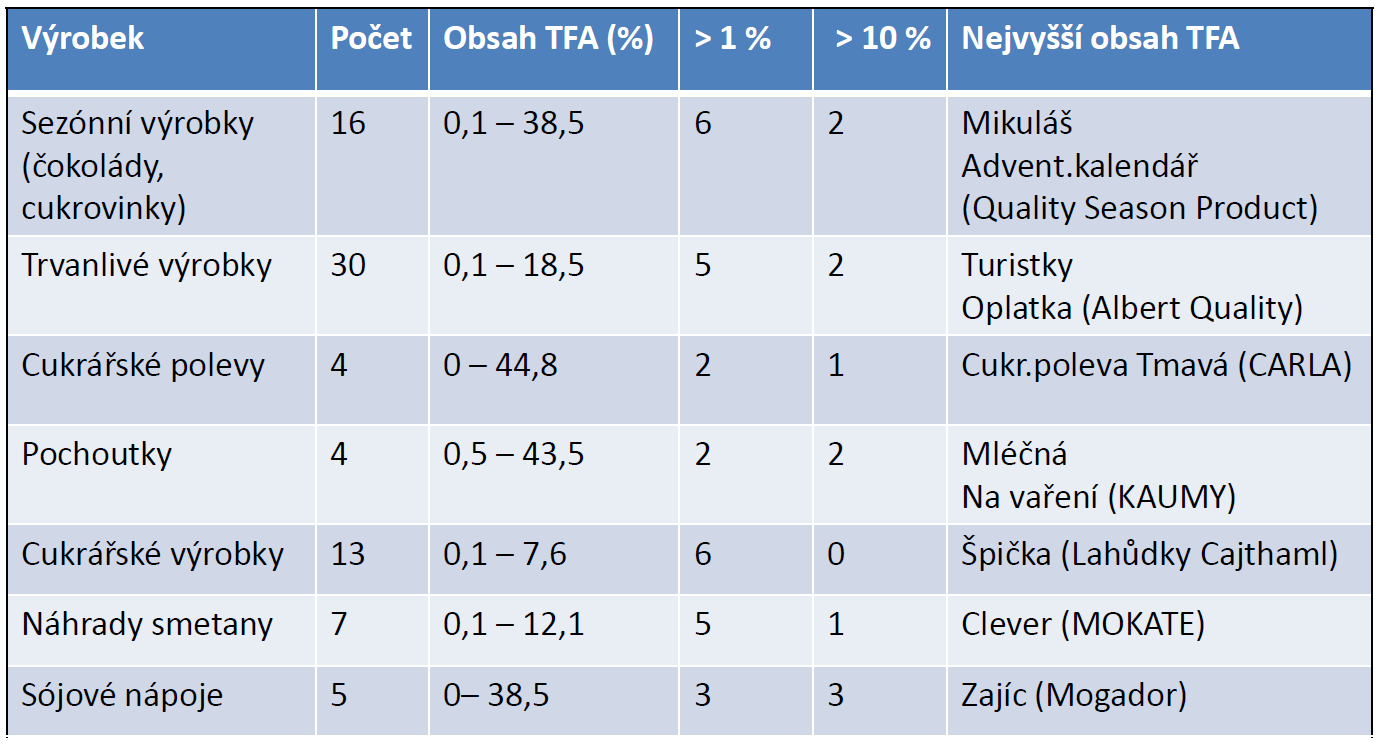 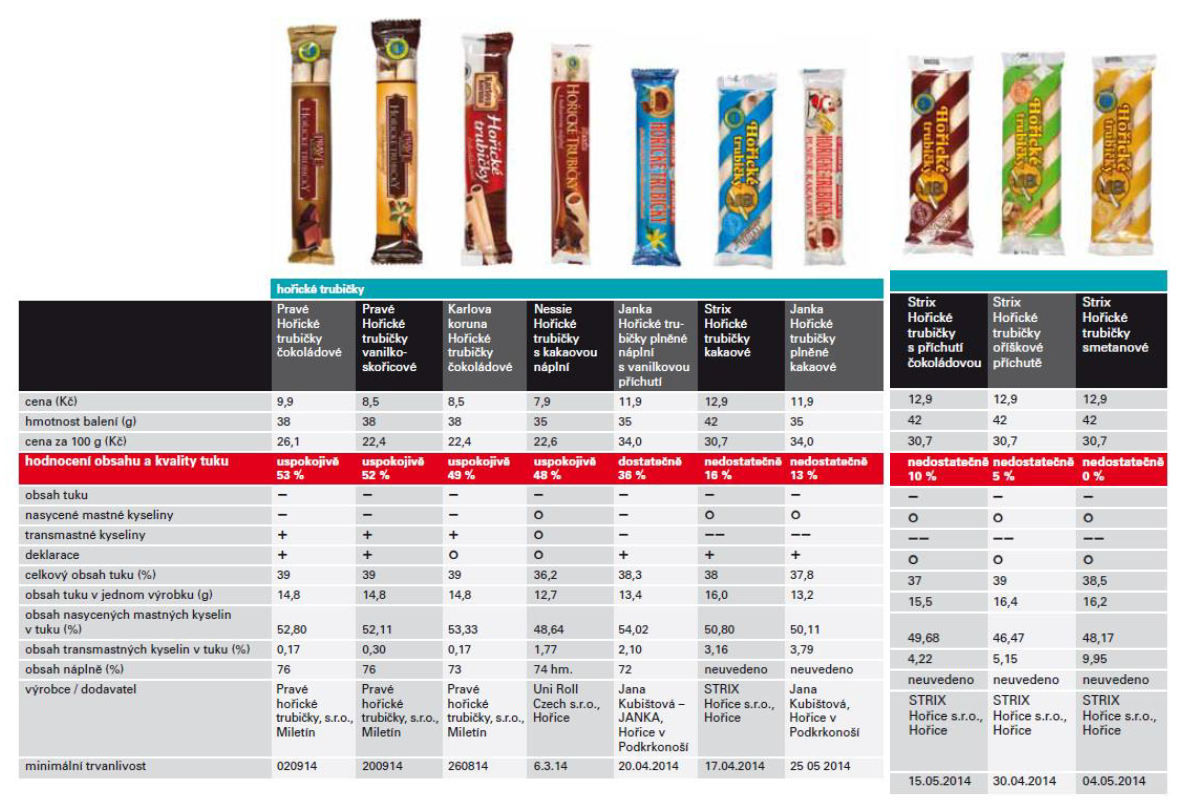 Fytosteroly
rostlinné steroly
zejm. beta-sitosterol – ořechy, obiloviny, rostlinné oleje
s cholesterolem kompetice o přenašeče

schválená tvrzení (alespoň 0,8 g v 1 porci):
rostlinné steroly zlepšují hladinu krevního cholesterolu
denní přívod fytosterolů pomáhá udržet přijatelnou hladinu LDL-cholesterolu
Výživa v prevenci
Tuky
16
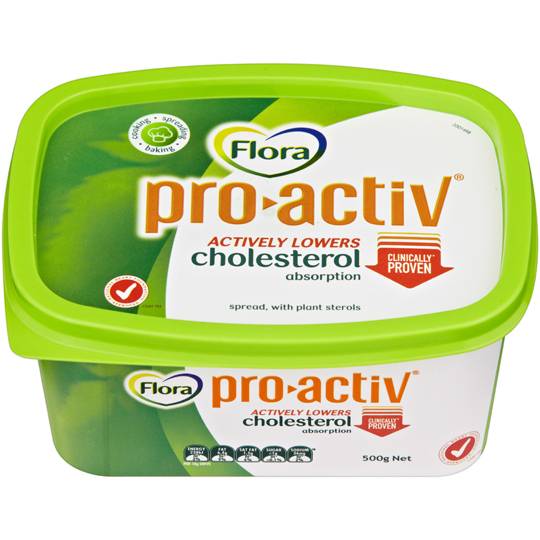 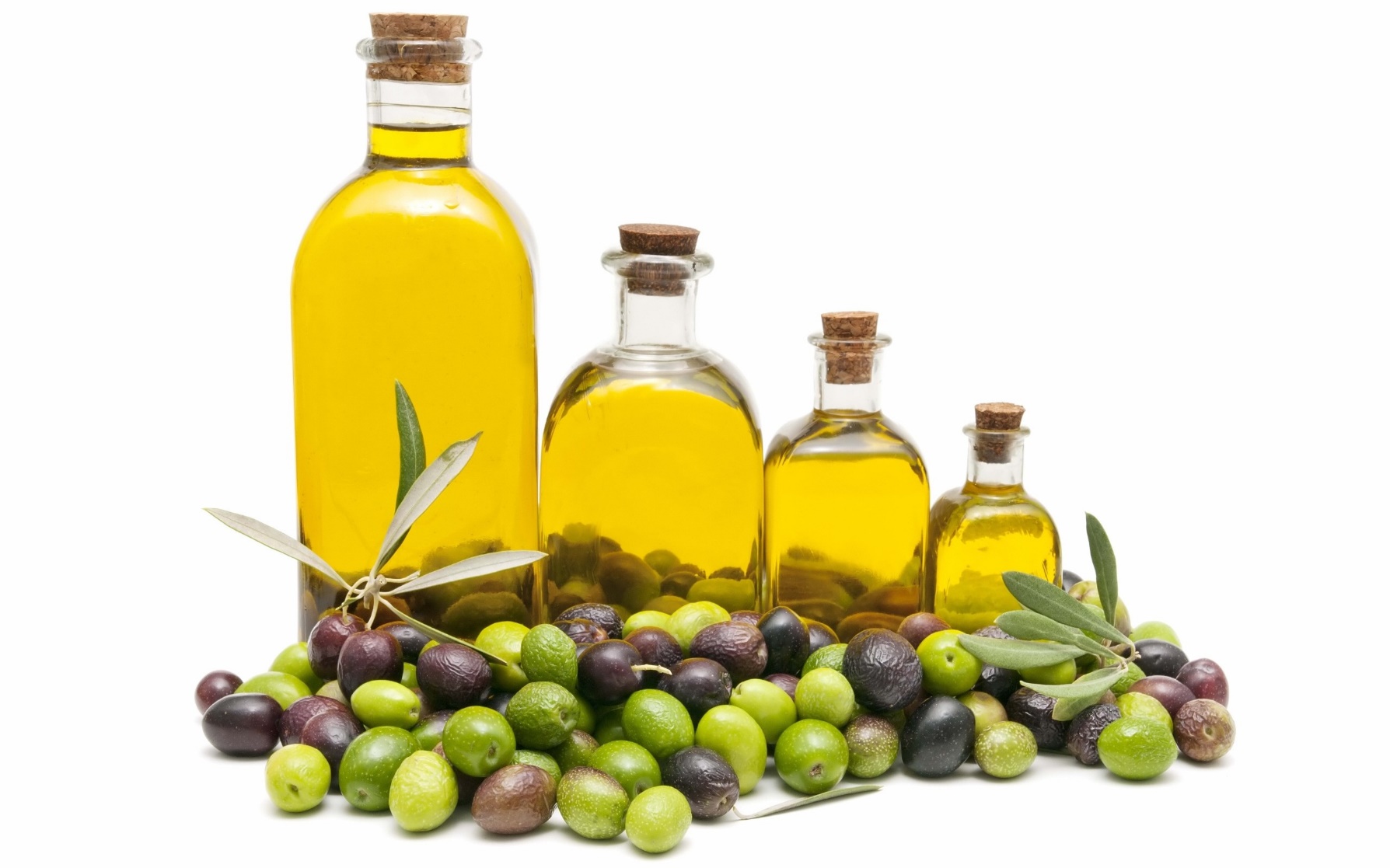 Beta-glukany
forma vlákniny
váže sekundární ŽK – nevrací se do oběhu a spotřebovává se cholesterol
zdroje – oves, ječmen, hlíva ústřičná (imunomodulace)

schválené tvrzení (alespoň 1 g v porci):
beta-glukany přispívají k udržení normální hladiny cholesterolu v krvi
beta-glukany omezují nárůst glukózy v krvi po jídle, kde byly obsaženy
příznivý efekt dosažen při konzumaci alespoň 3 g denně
Výživa v prevenci
Tuky
Esenciální MK
Linolová (LA)
Alfa-linolenová (ALA)

linolová kyselina – elongace na arachidonovou
alfa-linolenová kyselina – elongace na EPA a DHA
součást buněčných membrán (zejména CNS)
přívod 250 mg denně EPA a DHA (1–2 porcetučných ryb týdně) u zdravého člověka dostatečnýz hlediska prevence KVO
tvorba ikosanoidů
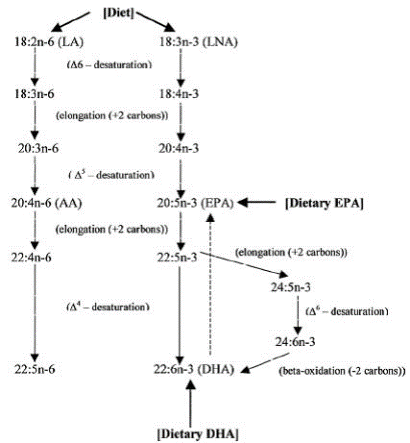 Výživa v prevenci
Tuky
19
Ikosanoidy a KVO
kontrakce hladkého svalstva (tlak krve)
n-3 ikosanoidy vedou ke snížení TK
n-6 ikosanoidy vedou ke zvýšení TK
srážení krve
n-3 ikosanoidy potlačují srážení krve
n-6 ikosanoidy podporují srážení krve
viskozita krve
n-3 ikosanoidy snižují krevní viskozitu 
n-3 PUFA mohou snižovat intenzitu zánětlivé odpovědi
Výživa v prevenci
Tuky
20
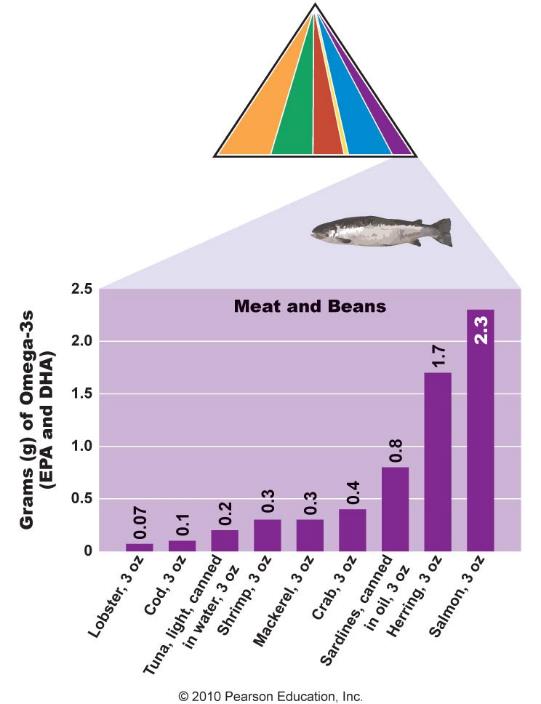 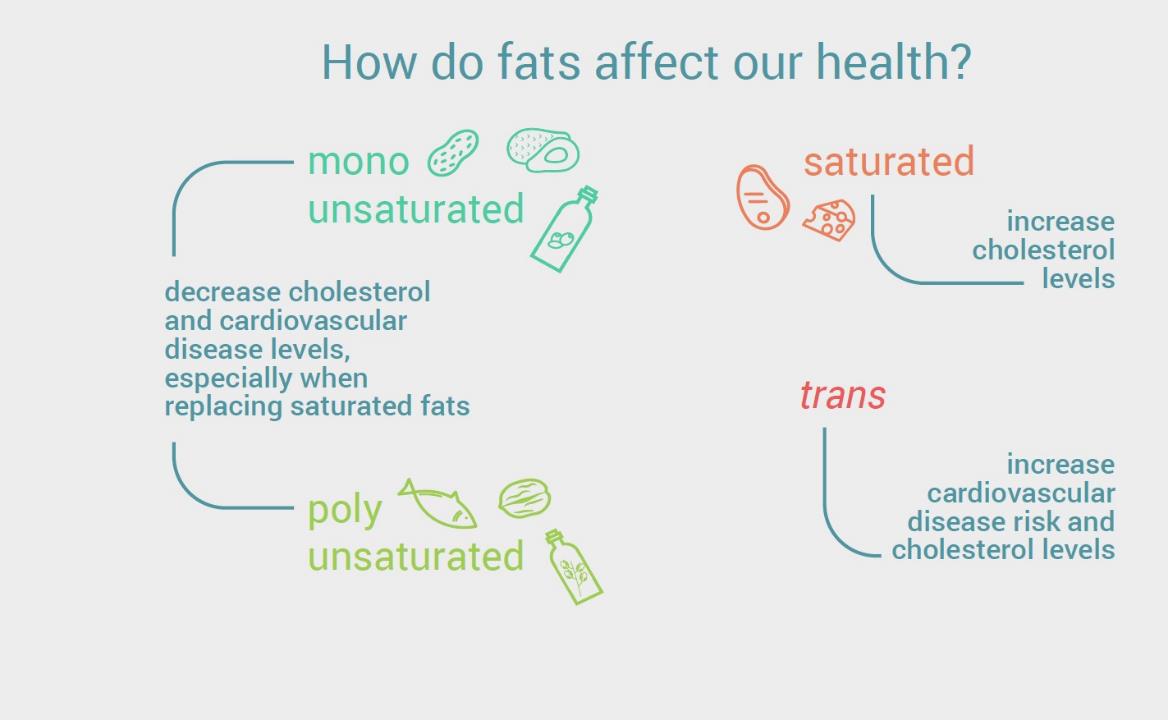 Mediterranean diet
spojována s pozitivními účinky na zdraví:
nižší hladiny oxidovaných LDL částic
redukce KV i celkové mortality
některé zdroje – snížení incidence nádorových onemocnění
Výživa v prevenci
Tuky
23
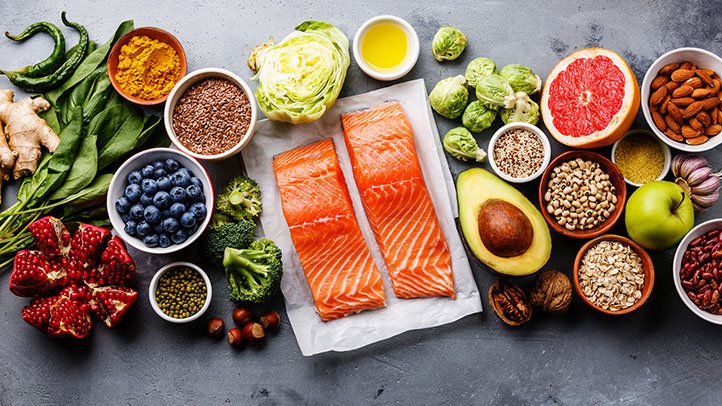 Základní zásady MedD
strava zejména rostlinného původu
ovoce a zelenina, celozrnné obiloviny, luštěniny, ořechy
náhrada živočišných tuků olivovým (řepkovým) olejem
bylinky a koření namísto soli
omezování červeného masa (několikrát do měsíce)
ryby a drůbež cca 2x týdně
sociální aspekty jídla – přátelé, rodina, společné stolování
střídmé popíjení červeného vína
Výživa v prevenci
Tuky
25
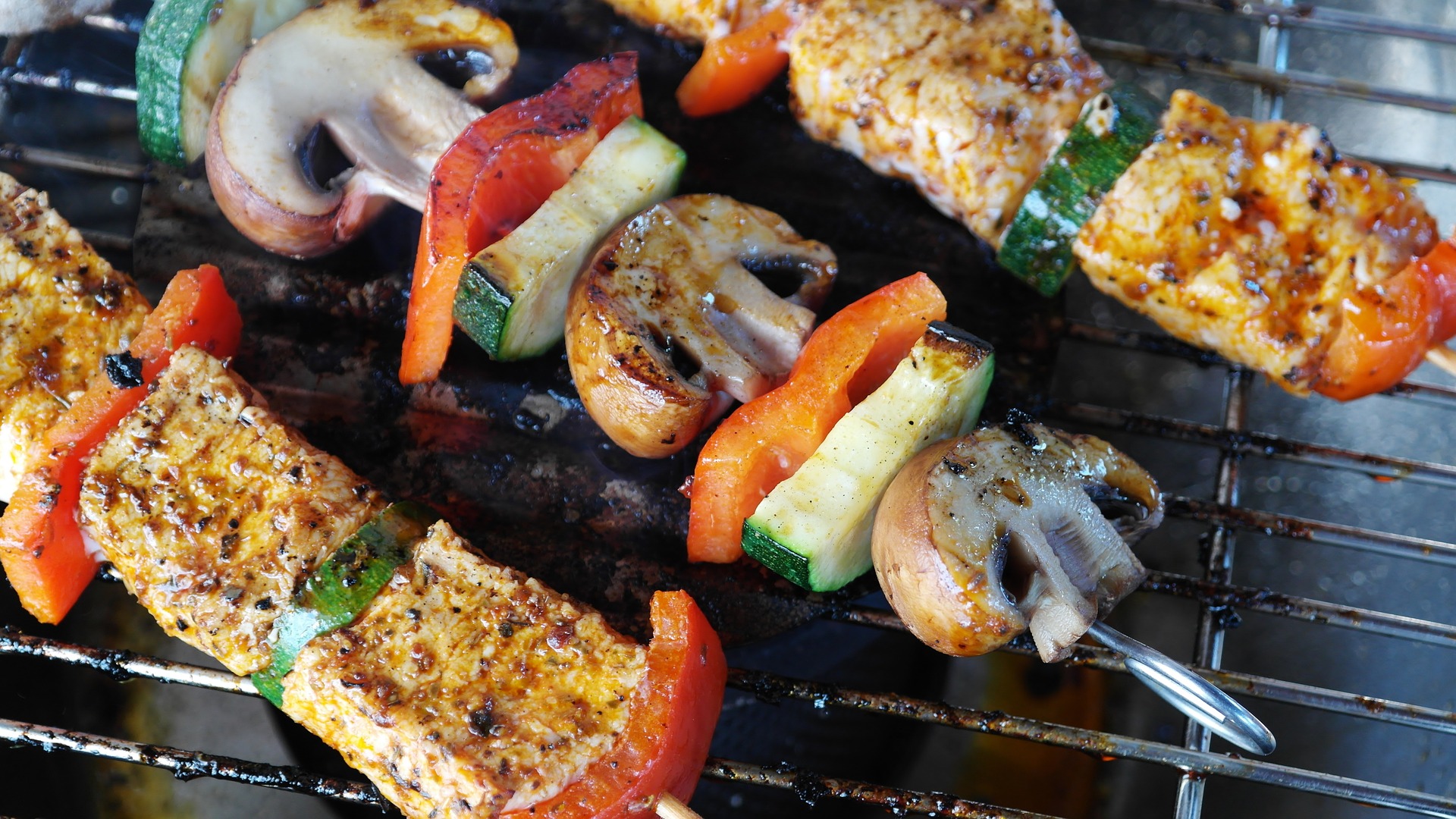 Tepelná úprava
Rizika tepelné úpravy
?
Výživa v prevenci
Tepelná úprava
27
Rizika tepelné úpravy
přepalování tuků
akrylamid
oxysteroly
polyaromatické uhlovodíky
heterocyklické aromatické aminy
Výživa v prevenci
Tepelná úprava
28
Bod zakouření
teplota rozkladu tuku – určuje stabilitu
překročení bodu zakouření – tuk se začne přepalovat
ke smažení oleje s vysokým bodem zakouření (cca >190 °C)

základní poučka
SFA při pokojové teplotě pevné, UFA tekuté
SFA tepelně stabilnější, méně náchylné k oxidaci
Výživa v prevenci
Tepelná úprava
Body zakouření
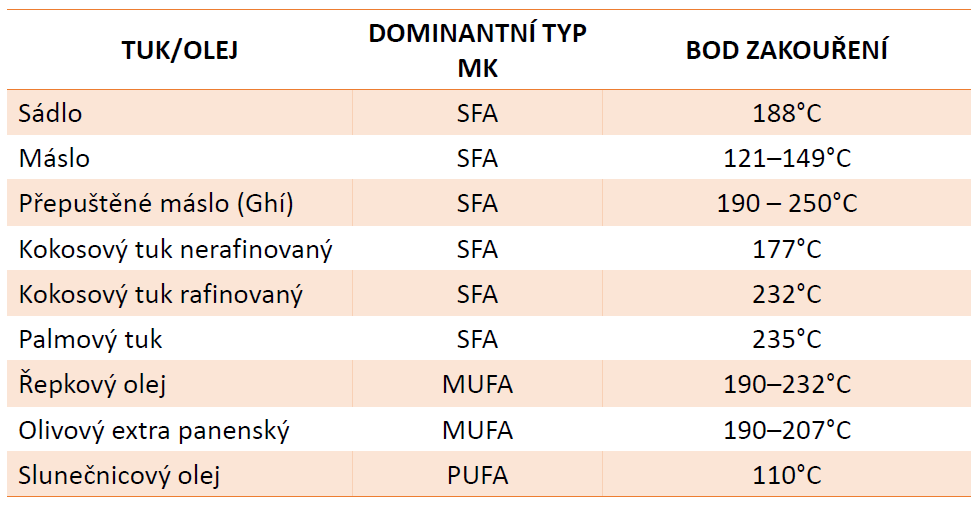 rafinovaný
Výživa v prevenci
Tepelná úprava
30
Jaké tuky tedy volit?
Studená kuchyně
vysoký obsah PUFA

Teplá kuchyně
vysoký obsah MUFA (příp. SFA)
spíše rafinované tuky
Výživa v prevenci
Tepelná úprava
31
Akrylamid
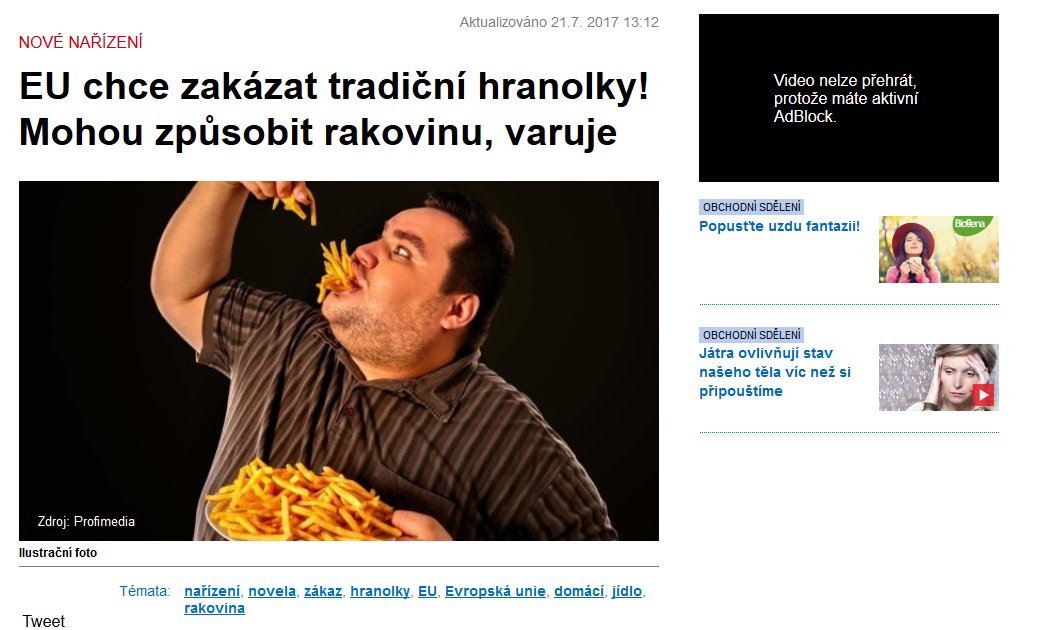 Výživa v prevenci
Tepelná úprava
32
Akrylamid
produkt Maillardovy reakce
reakce redukujících sacharidů s aminokyselinami
reakce „neenzymového hnědnutí“
karcinogen skupiny 2A (IARC)
smažené, pečené, grilované, pražené
hlavní zdroje:
hranolky, chipsy, pečivo, sušenky
káva
Výživa v prevenci
Tepelná úprava
33
Jak snížit zátěž akrylamidem?
nekupovat smažené a pražené snacky 
nedávat brambory do ledničky
používat méně sladké odrůdy brambor
připravovat kratší dobu, při nižších teplotách

káva – moc omezit nelze, ALE vznikají i prospěšné látky
Výživa v prevenci
Tepelná úprava
34
Oxysteroly
vznik v potravinách bohatých na cholesterol
při sušení, vysokých teplotách nebo vaření za přístupu kyslíku
rizikové – sýry, maso, šunka, vnitřnosti, sušené mléko
horší v přítomnosti PUFA
smažení jater na slunečnicovém oleji dozlatova
Výživa v prevenci
Tepelná úprava
35
Uzení, grilování, smažení, opékání
polyaromatické uhlovodíky
pochází z kouře při nedokonalém spalování (500–900 °C)
předpokládané karcinogeny pro člověka
heterocyklické aromatické aminy
pravděpodobné lidské karcinogeny (skupina 2A)
vznik při teplotách okolo 200 °C
rizikové – maso, vejce, uzeniny, smažená cibulka, káva

šetrná úprava, ne plamen, zabránit připalování, připálené části odstranit, absorpce na vlákninu (ovoce a zelenina k jídlu)
Výživa v prevenci
Tepelná úprava
36
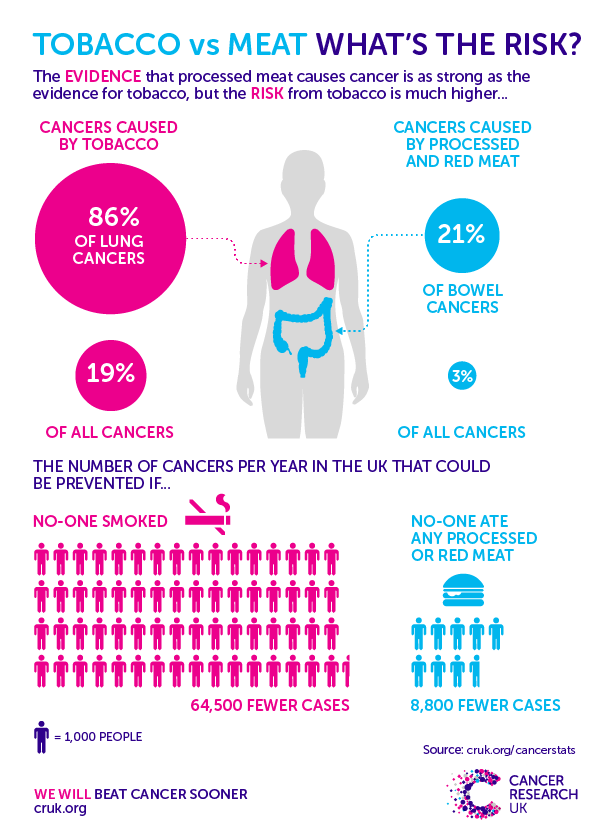 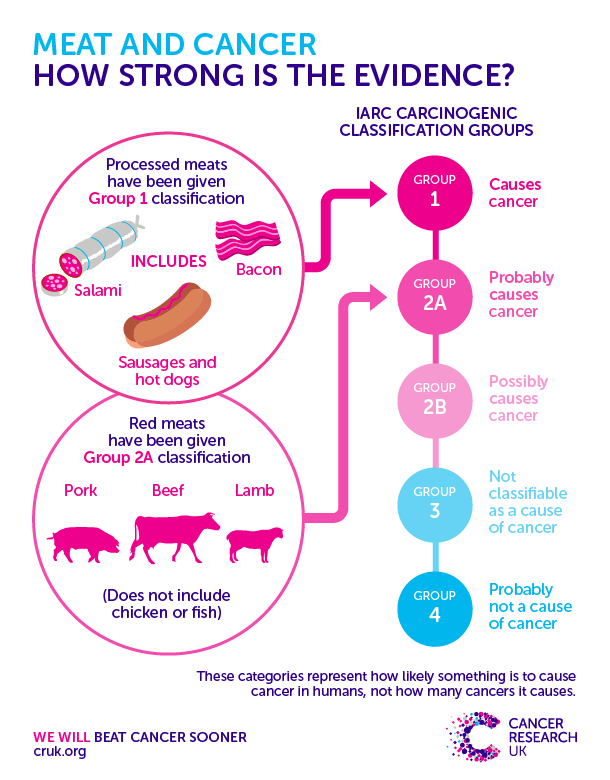 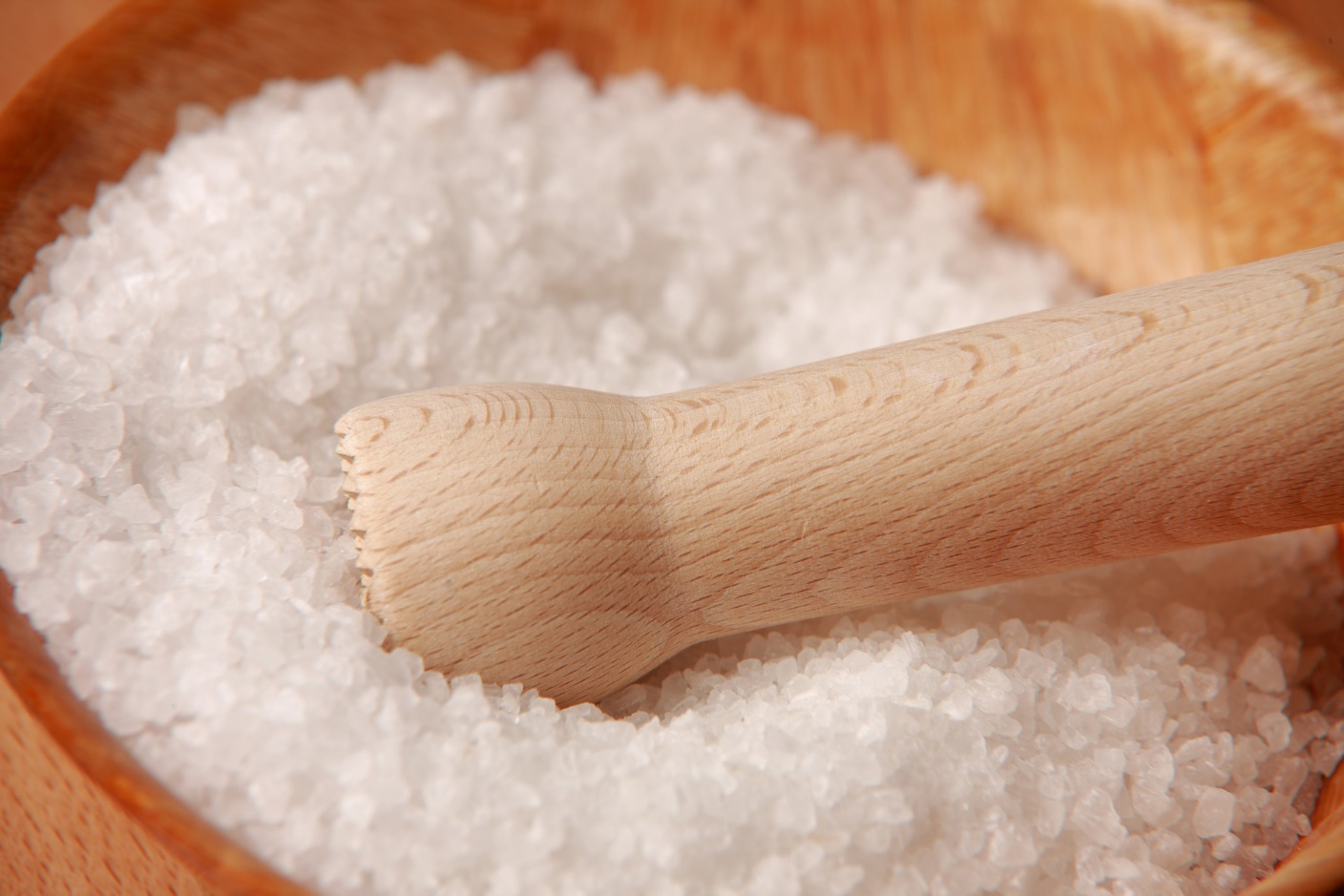 Sůl
Sůl vs. sodík
Sůl – chlorid sodný (NaCl)

Sodík – ubikvitárně rozšířený chemický prvek


1 g Na+ = 2,5 g NaCl
Výživa v prevenci
Sůl
39
Doporučený přívod soli
SPV – Výživová doporučení pro obyvatelstvo ČR
kuchyňská sůl 5–6 g/den
u starších lidí (hypertenze aj.) pod 5 g/den
WHO
dospělí do 5 g/den
DACH
dospělí do 6 g/den
VDD pro sodík 1 500 mg/den
Výživa v prevenci
Sůl
40
Kde najdeme sodík?
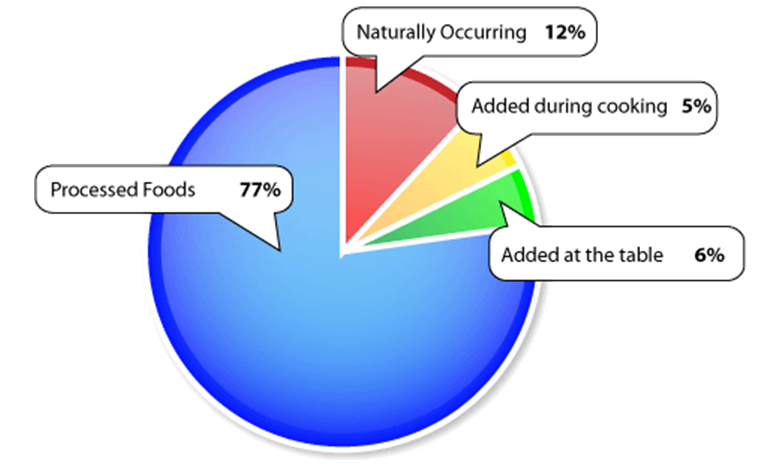 Funny fact:
Velká část potravin v našem jídelníčku obsahuje příliš mnoho soli.
Nedosolujte!
Poměrně běžná rada,ale ne úplně účinná.
Výživa v prevenci
Sůl
41
Kde najdeme sodík?
cca 75 % přívodu soli ze zpracovaných potravin, např. chléb, snídaňové cereálie, hotové pokrmy aj.
obsah soli – výživové údaje na obalu
redukce obsahu soli, protože…
hypertenze (cave – non-respondeři)
osteoporóza
karcinom žaludku
obezita
Z jakého důvodu?
Výživa v prevenci
Sůl
42
Mezinárodní rozdíly
USA – 6-piece Chicken Nuggets                         
600 mg sodíku
(280 kcal)
Velká Británie – 6-piece Chicken Nuggets
280 mg sodíku
(260 kcal)
= o 320 mg méně sodíku
Výživa v prevenci
Sůl
43
Jak snížit přívod soli?
omezit konzumaci zpracovaného masa a uzenin
vybírat nesolené pečivo (tzn. bez zrníček soli)
vyvarovat se slaných variant potravin – máslo, margarín, arašídová pomazánka aj.
doma připravené svačinky místo balených
promývat sterilované produkty (zelenina, luštěniny aj.)
dochucovat jiným kořením než solí nebo kořenicími směsmi

Snížení přívodu soli = už nikdy dobré jídlo?
Výživa v prevenci
Sůl
44